Интегрированный урок изобразительного искусства и музыки
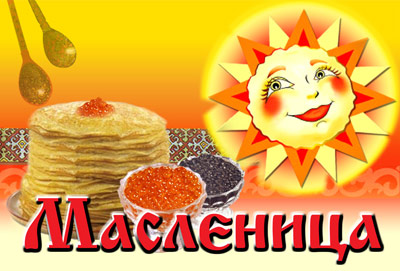 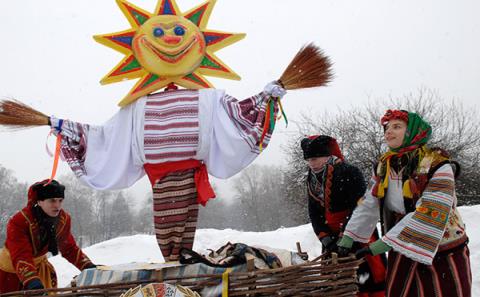 Душа ты моя,           Масленица !
  Приезжай ко мне в гости на широкий двор, на горах покататься, в блинах поваляться, сердцем потешиться!
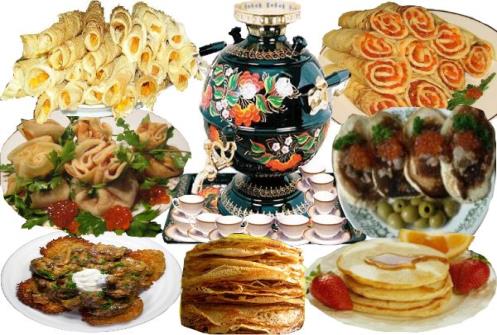 ПОНЕДЕЛЬНИК – «ВСТРЕЧА»
В этот день строят снежные горки, делают соломенную куклу – Масленицу, устраивают качели, по улицам проезжает санный поезд, зазывая всех на праздник.
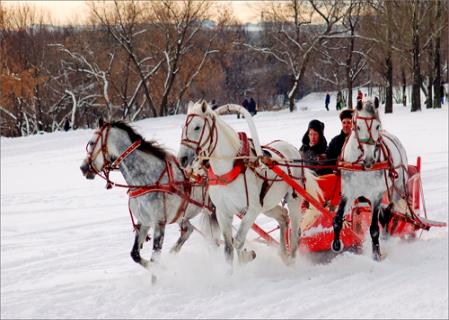 А мы Масленицу встречали,Повстречали, душа, повстречали,На горушке побывали,Блином гору выстилали,Сыром гору набивали,Маслом гору поливали.
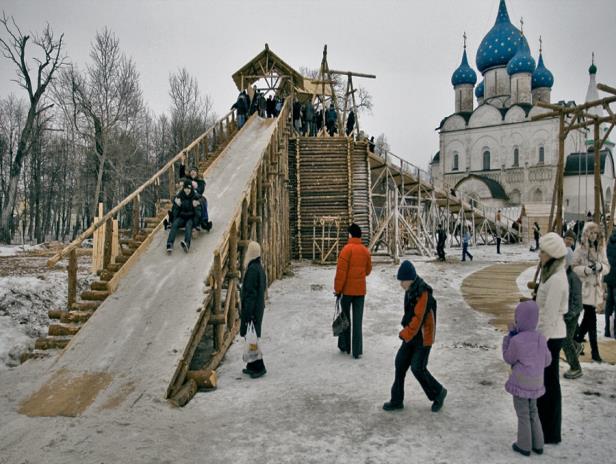 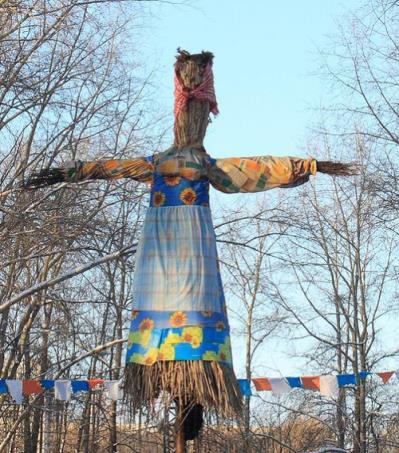 ВТОРНИК – ЗАИГРЫШ
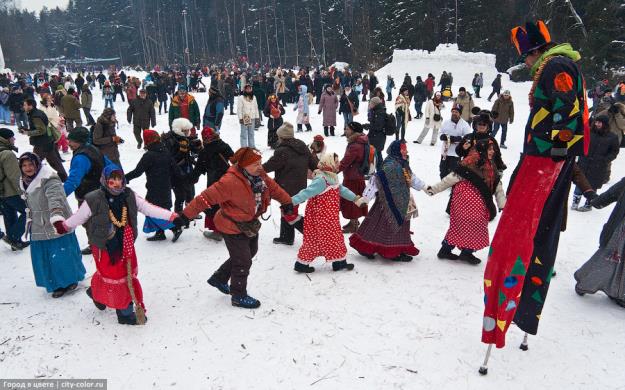 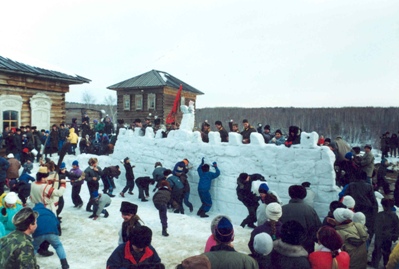 В этот день водили хороводы, строили снежные и ледяные крепости, качались на качелях, ели блины, пели и играли.
У Петровых у ворот вьется, вьется хоровод вьется, вьется хоровод, собирается народ.
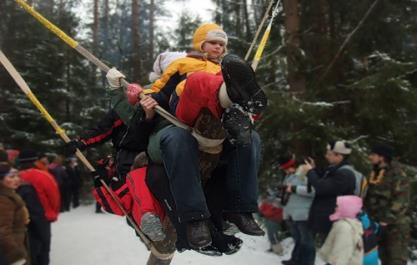 СРЕДА - ЛАКОМКА
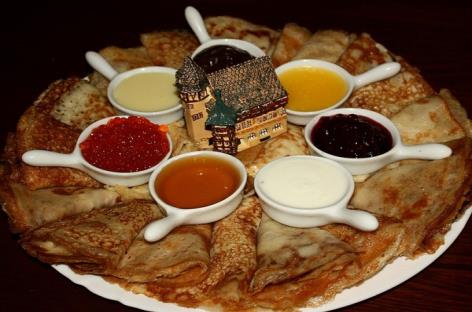 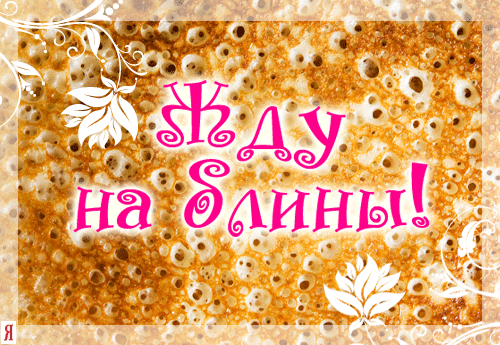 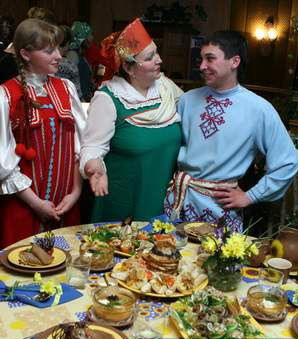 В этот день зять приходил «к тёще на блины». Кроме зятя тёща приглашала и других гостей.
ЧЕТВЕРГ – ШИРОКИЙ РАЗГУЛ
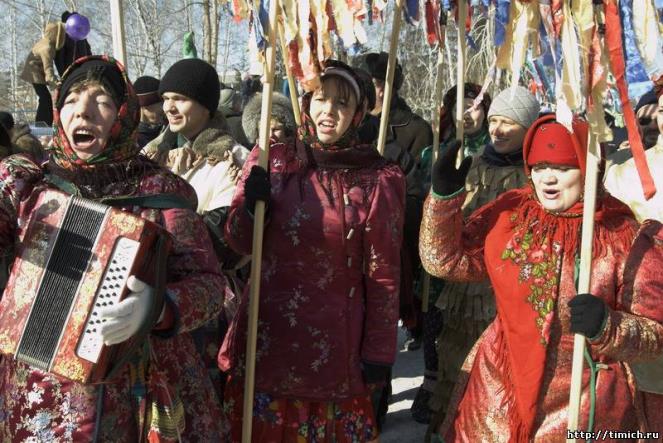 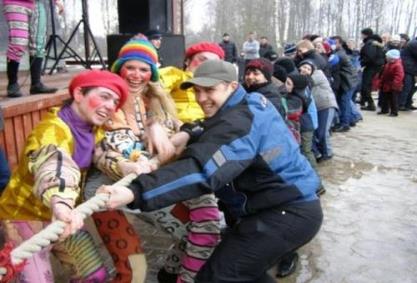 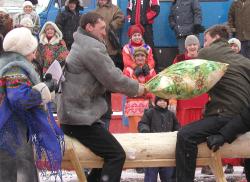 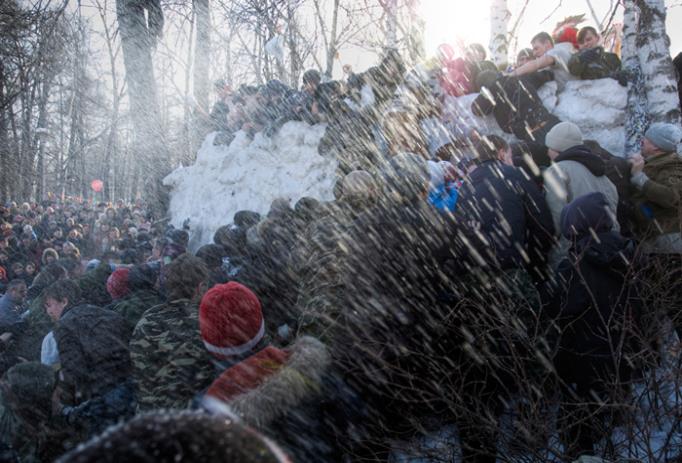 ПЯТНИЦА- «ТЕЩИНЫ ВЕЧЕРКИ»
На тещины вечерки зятья угощали матерей своих жен блинами да сладостями. Теща обязана была прислать с вечера все необходимое для печения блинов: сковороду, половник и прочее, а тесть посылал мешок гречневой крупы и коровье На тещины вечерки зятья угощали матерей своих жен блинами да сладостями.
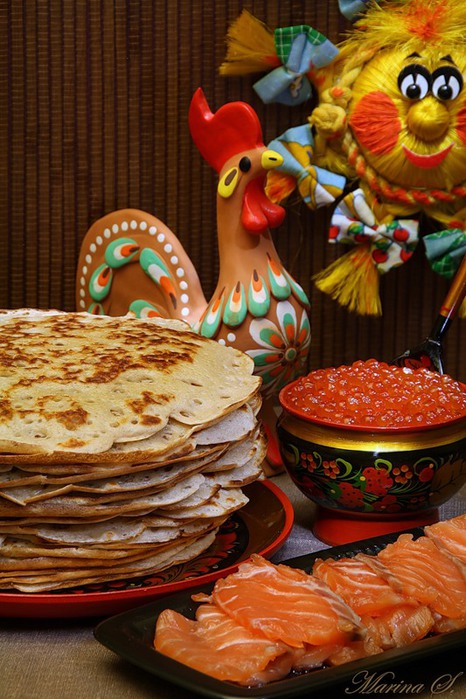 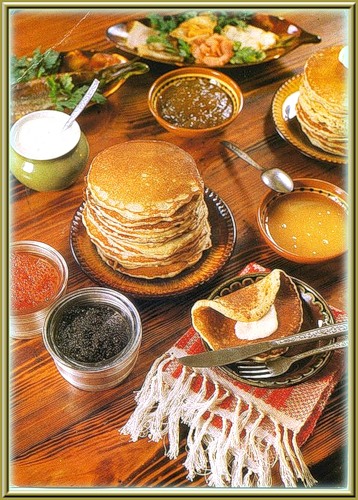 СУББОТА – «ЗОЛОВКИНЫ ПОСИДЕЛКИ»
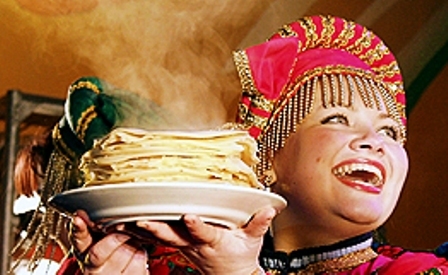 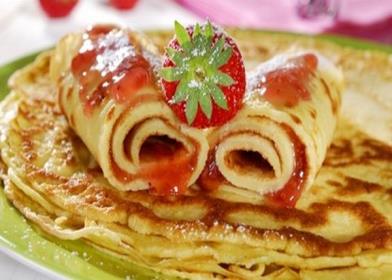 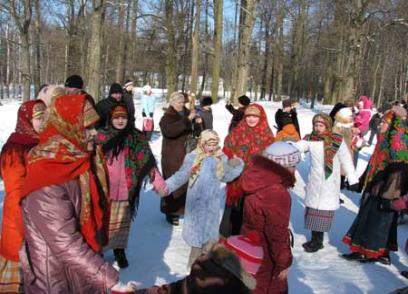 «Золовка" - это сестра мужа. В этот субботний день молодая невестка приглашала родных мужа к себе в гости.
ПРОЩЕНОЕ ВОСКРЕСЕНЬЕ
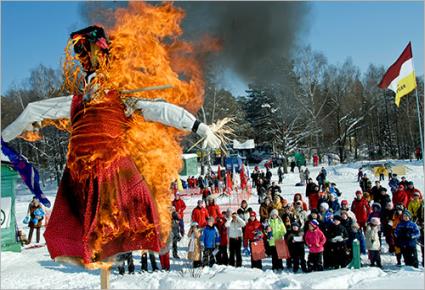 В последний день Масленицы торжественно сжигают соломенное чучело в знак победы жизни над смертью. Все просят друг у друга прощения, кланяются в ноги, а в ответ слышат: «Бог простит, и я прощаю».
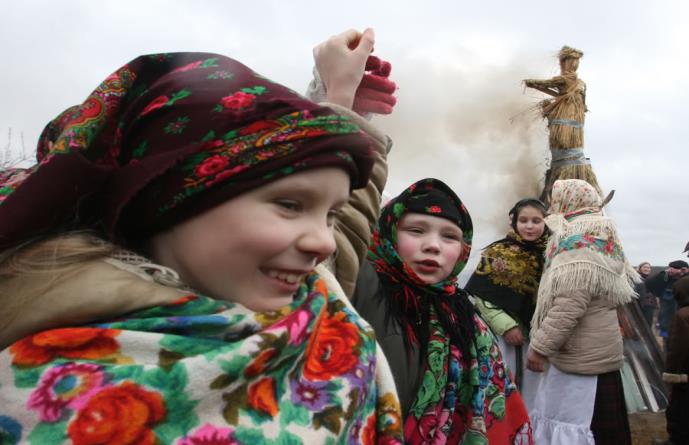 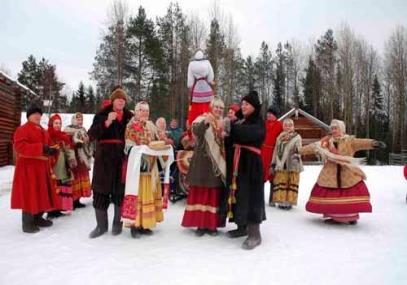 КУСТОДИЕВ БорисМихайлович(1878 – 1927)
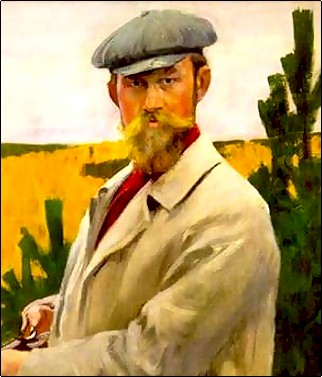 «МАСЛЕНИЦА»
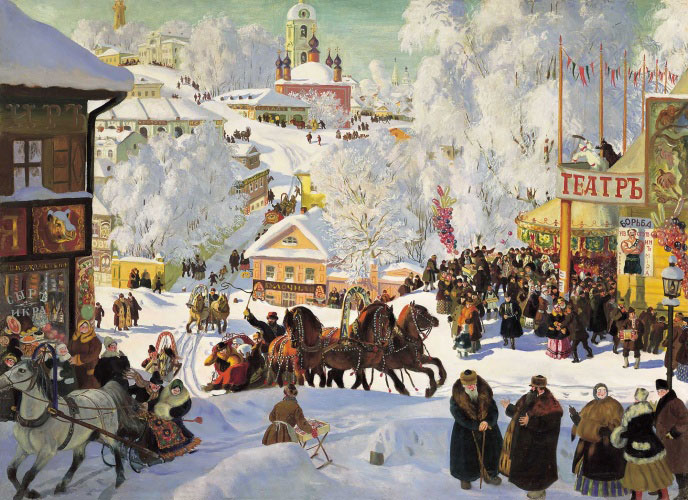 «МАСЛЕНИЧНОЕ  ГУЛЯНЬЕ»
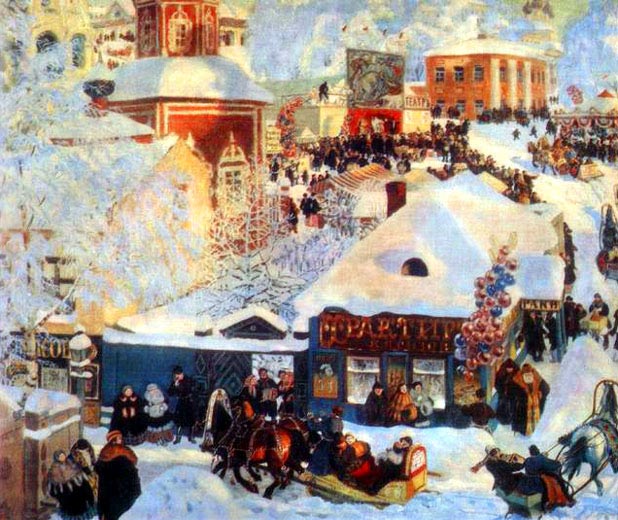 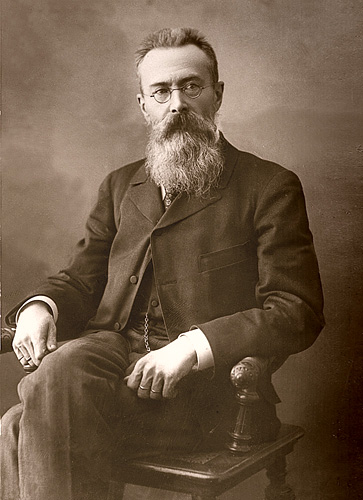 НиколайАндреевичРИМСКИЙ – КОРСАКОВ1844 - 1908
Опера «СНЕГУРОЧКА»Хор «Прощай, Масленица»
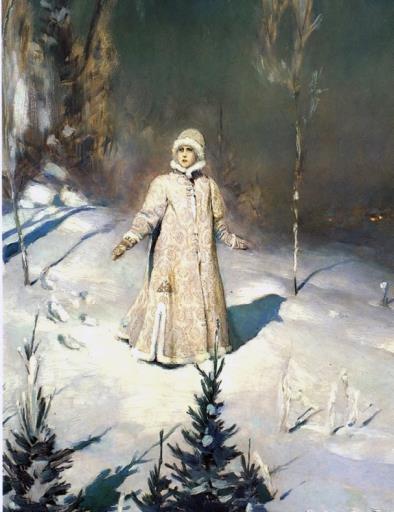 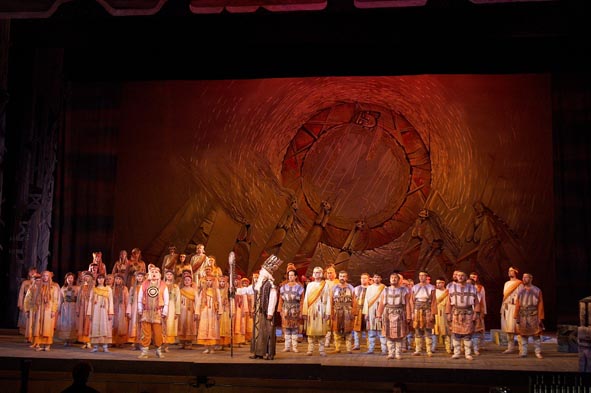 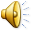 Ой, блины, блины, блины…
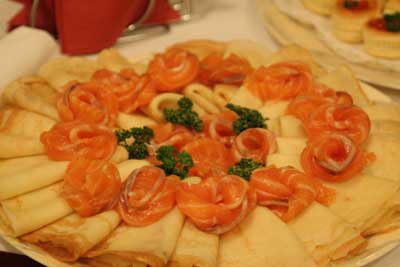 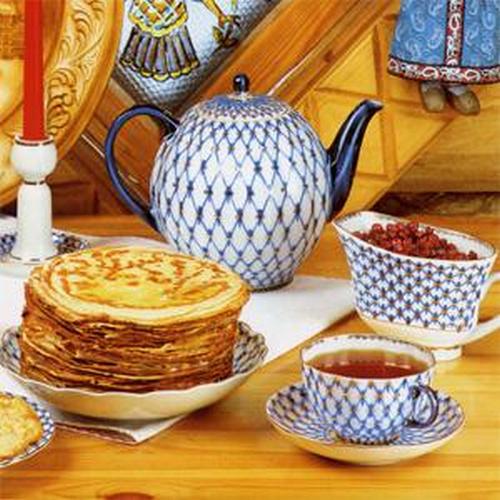 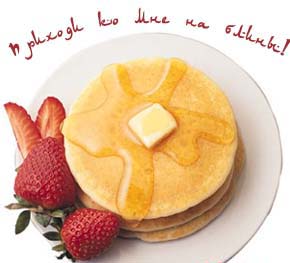 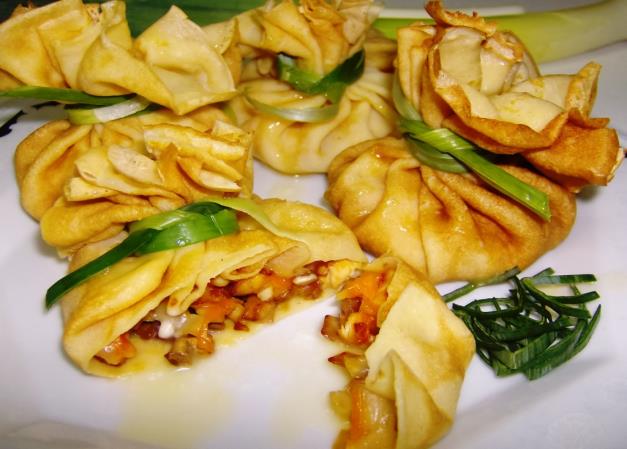 П.И. Чайковский«Февраль. Масленица»
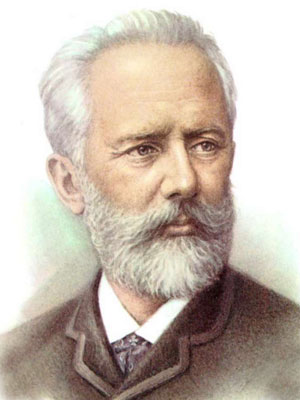 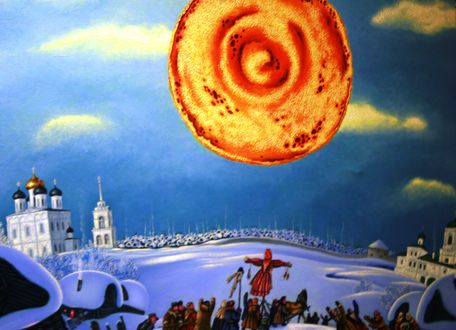 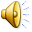 ПОСЛОВИЦЫ И ПОГОВОРКИ
Не все коту Масленица
Без блинов не Масленица
На горах покататься, в блинах поваляться
Масленица идет, блин да мед несет
И самый хладнокровный человек любит горячие блины
Не житье-бытье, а Масленица
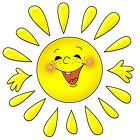 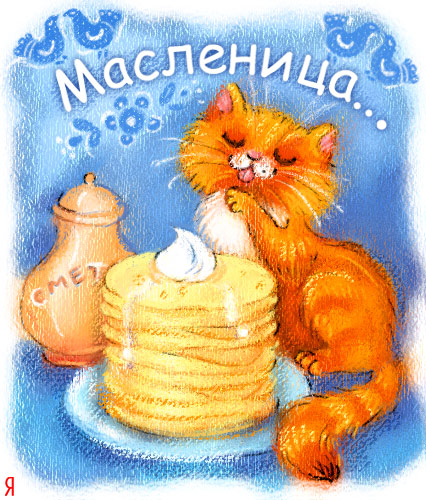 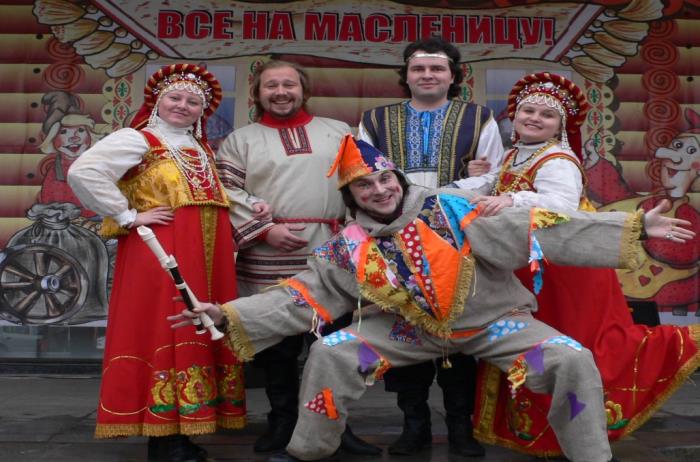 Масленичный хоровод(музыкальная часть урока)
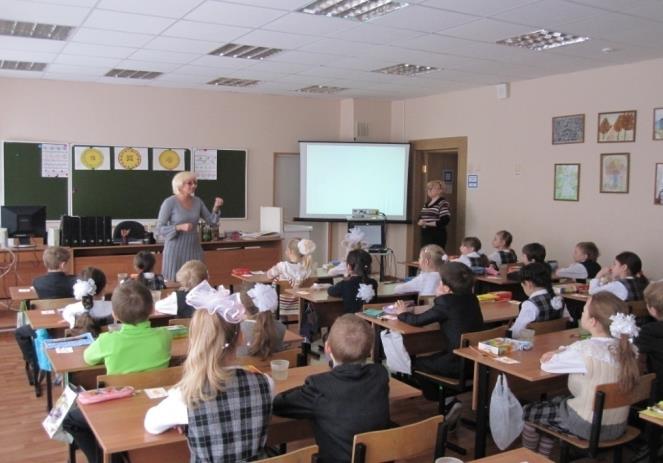 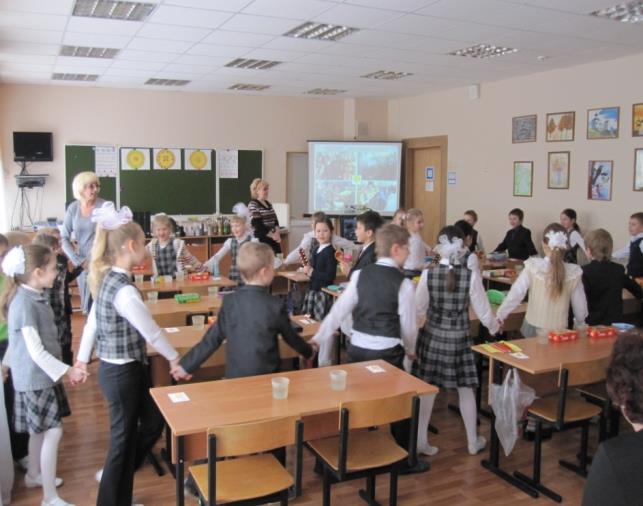 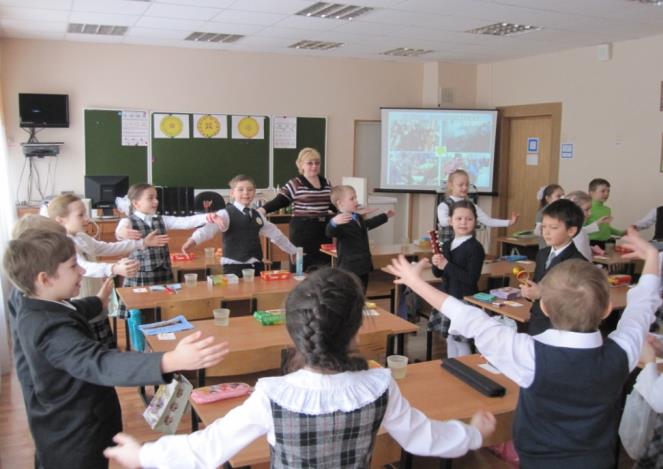 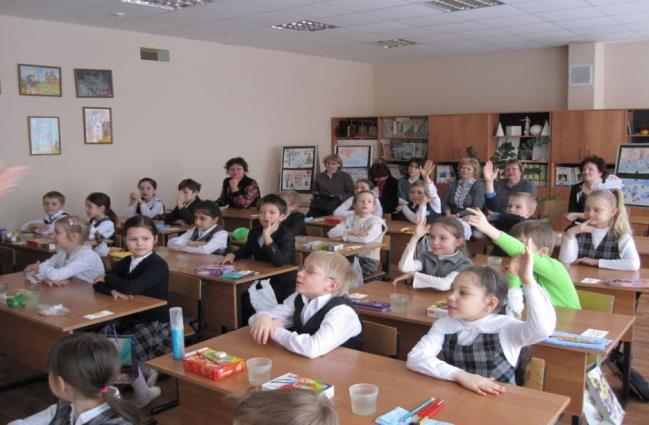 Украшаем блинчики(Художественая часть урока)
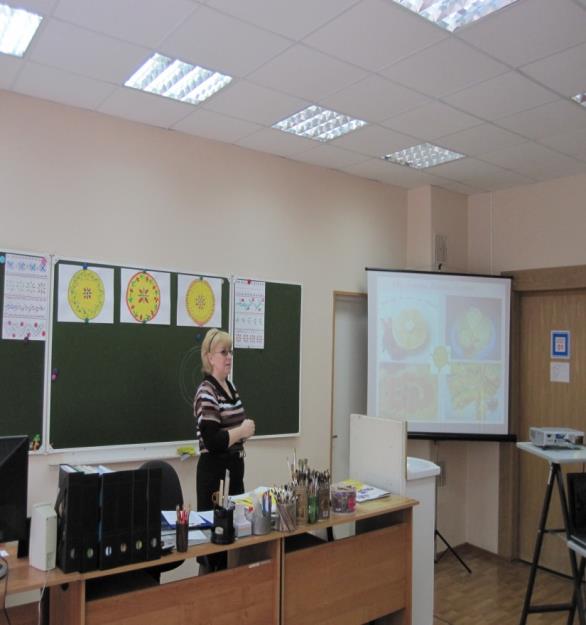 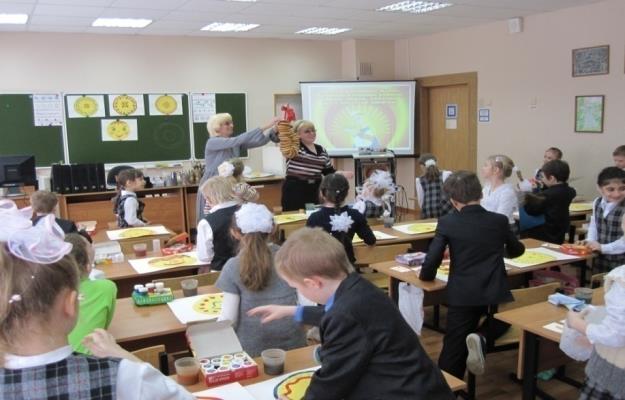 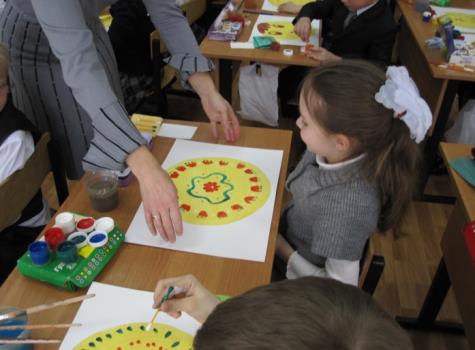 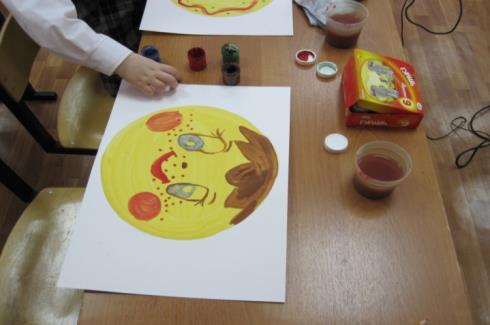 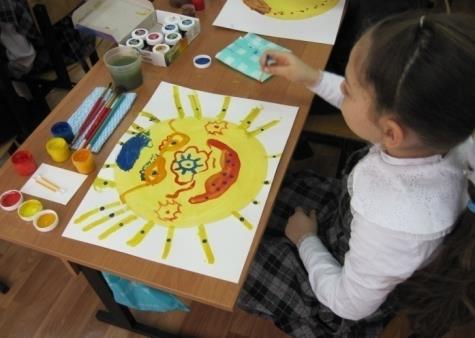 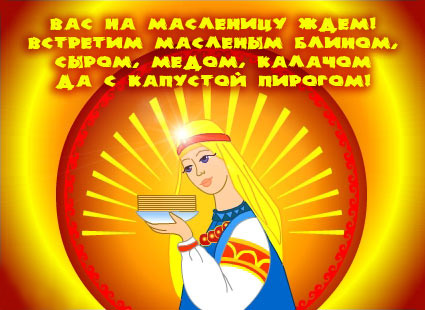 Урок подготовили: Учитель ИЗО – Кутилина Л.В., учитель музыки Приставко Н.Г.